Co’il u ’l ma’ direzzjoni
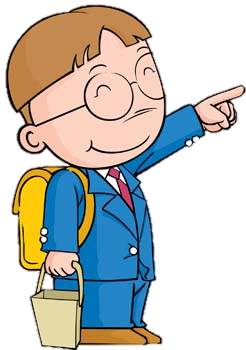 Ressaq l-ittri l-vjola fuq il-kaxxi l-vojta biex tgħaqqad sentenza.
Ħ
t
p
a
a
i
r
r
n
s
a
ġ
u
w
e
’
ħ
j
l
a
t
’
x
.
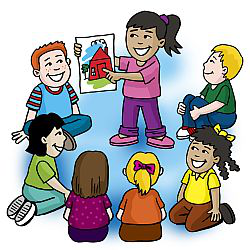 a
h
ie
j
k
b
ħ
i
għ
ċ
d
e
f
g
ġ
l
m
n
p
q
r
s
t
u
v
w
x
ż
z
o
t
l
m
l
l
m
D
-
i
a
n
ħ
a
ħ
l
a
e
t
b
’
e
b
i
.
m
p
a
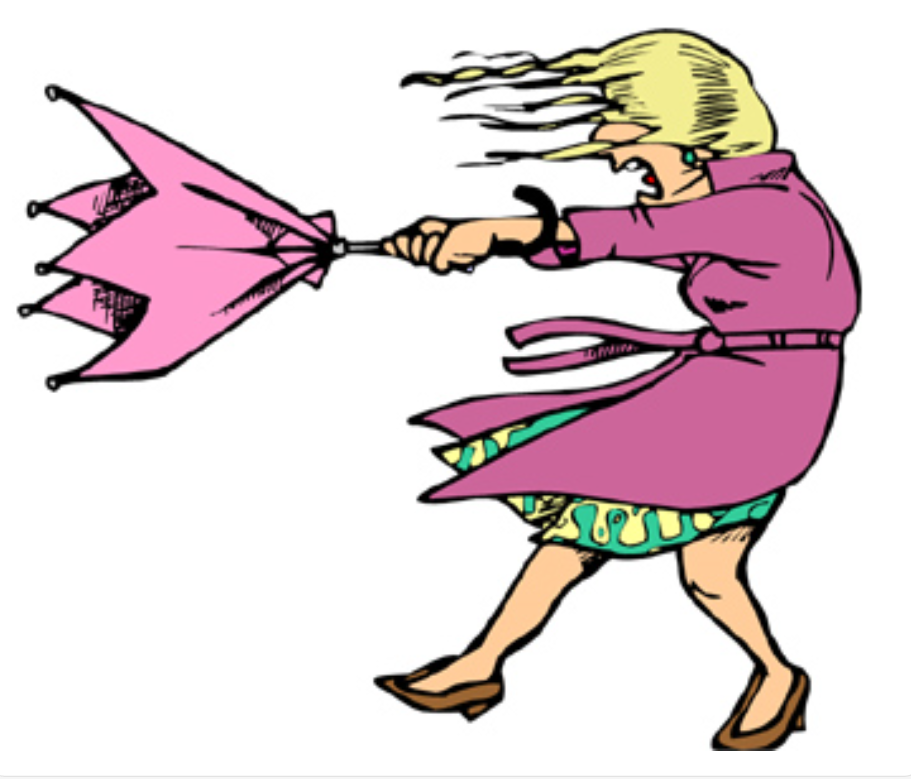 a
h
ie
j
k
b
ħ
i
ġ
għ
ċ
d
e
f
g
l
m
n
p
q
s
t
u
v
w
w
x
ż
z
o
r
q
għ
o
j
o
a
M
r
d
l
’
i
.
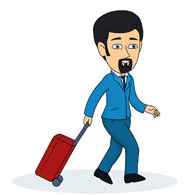 a
e
h
ie
j
k
b
ħ
i
ġ
għ
ċ
d
f
g
l
m
n
o
p
q
s
t
u
v
w
x
ż
z
r
o
għ
a
k
n
i
l
’
a
x
e
T
l
’
għ
n
ie
a
b
-
s
.
n
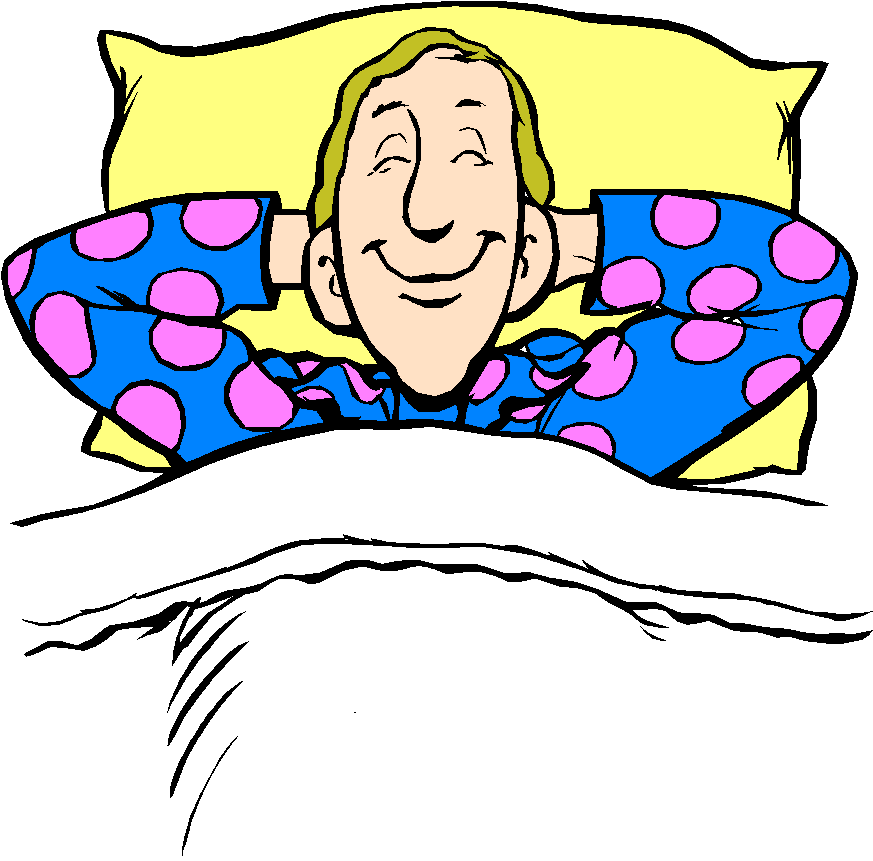 a
e
h
ie
j
k
d
ħ
i
b
ġ
ċ
f
g
għ
l
m
n
o
p
q
s
t
u
v
w
x
ż
z
r
a
m
x
għ
‘
m
o
n
n
A
t
.
’
i
l
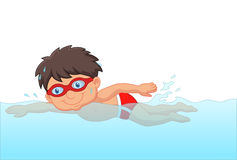 a
a
e
għ
h
ie
j
k
f
ħ
i
d
b
ġ
ċ
g
l
m
n
p
r
r
s
t
v
w
x
ż
z
o
q
u
e
M
x
’
l
t
t
i
f
a
a
.
j
ż
e
r
p
i
i
a
b
s
s
u
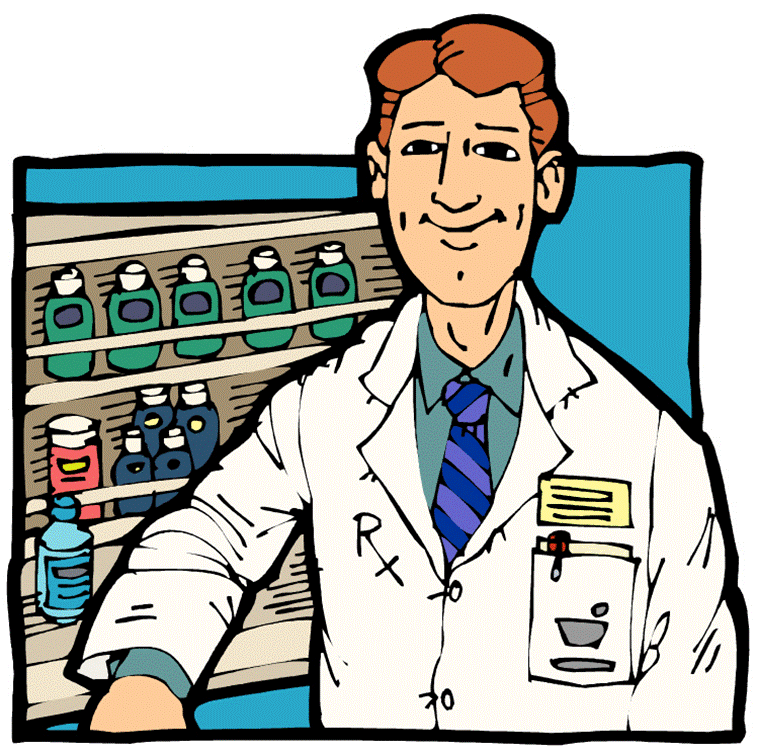 a
b
ċ
e
għ
h
ie
j
k
f
ħ
i
d
ġ
g
l
m
n
p
s
t
v
w
x
ż
z
o
q
u
r
q
N
r
s
u
e
’
l
ħ
n
r
a
a
w
r
a
ħ
j
a
a
?
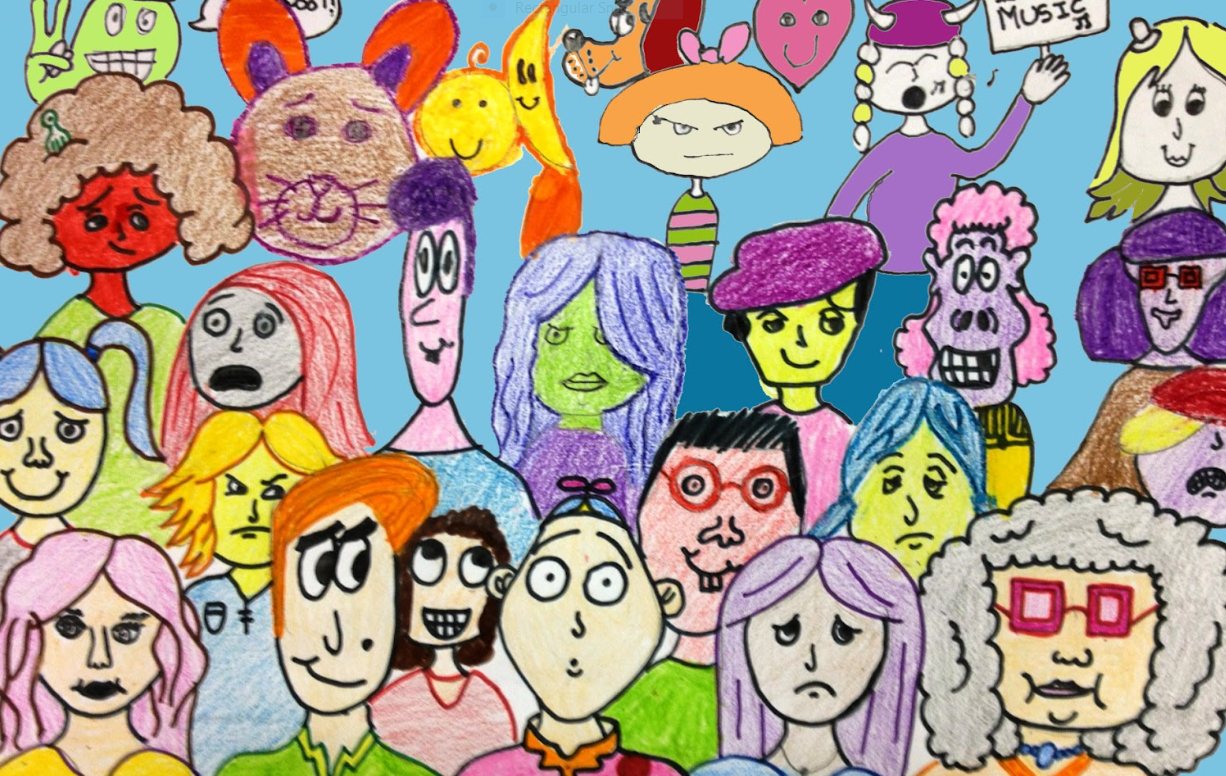 a
b
d
i
għ
h
ie
j
k
ħ
e
ġ
ċ
g
d
f
l
m
p
t
v
w
x
ż
z
q
u
n
o
r
s
q
T
l
a
e
’
l
j
i
j
d
e
a
!
d
a
għ
q
x
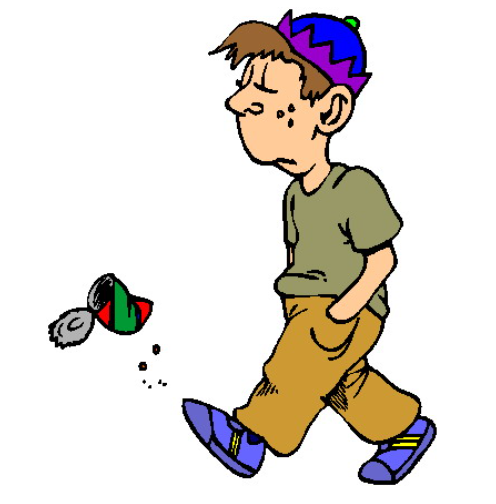 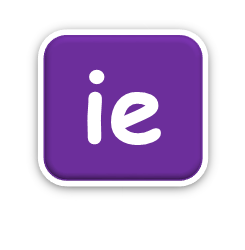 a
b
i
għ
h
j
k
ħ
d
e
ġ
ċ
g
f
l
m
m
n
p
t
v
w
x
ż
z
o
q
u
r
s
SSaħħa!
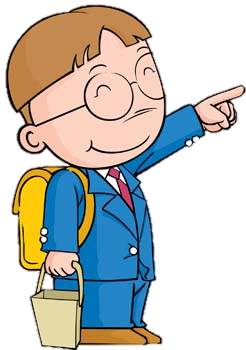 malti.skola.edu.mt